KREATIV
PHP – MYSKQ
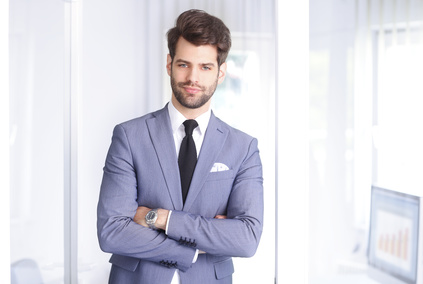 JEAN LAPALCETTE
UI / UX DESIGN
ERNST
GRAFIKDESIGN
ORGANISIERT
MARKENDESIGN
FÜHRUNG
Lorem ipsum dolor 
sit amet, consectetur adipiscing elit. Morbi 
tristique sapien nec nulla rutrum imperdiet. Nullam faucibus augue id velit 
luctus maximus. Interdum et malesuada fames ac ante ipsum primis in faucibus.
NETWORKING
ADRESSE: 12 Street Name, 
                     Berlin
TELEFON: 000 111 333
EMAIL: name@mail.com
BERUFSBEZEICHNUNG
Languages:
FÄHIGKEITEN
BERUFSERFAHRUNGEN
UNTERNEHMEN | BERUFSBEZEICHNUNG | 2000 – 2003
Lorem ipsum dolor sit amet, consectetur adipiscing elit. Morbi tristique sapien nec nulla rutrum imperdiet.
UNTERNEHMEN | BERUFSBEZEICHNUNG | 2000 – 2003
Lorem ipsum dolor sit amet, consectetur adipiscing elit. Morbi tristique sapien nec nulla rutrum imperdiet
SPRACHEN:
UNTERNEHMEN | BERUFSBEZEICHNUNG | 2000 – 2003
Lorem ipsum dolor sit amet, consectetur adipiscing elit. Morbi tristique sapien nec nulla rutrum imperdiet.
ENGLISCH
SPANISCH
AUSBILDUNG
FRANZÖSISCH
AUSBILDUNG | 2000 – 2003Lorem ipsum dolor sit amet, consectetur adipiscing elit. Morbi tristique sapien nec nulla rutrum imperdiet.
PERSÖNLICHKEIT :
AUSBILDUNG | 2000 – 2003Lorem ipsum dolor sit amet, consectetur adipiscing elit. Morbi tristique sapien nec nulla rutrum imperdiet
AUSBILDUNG | 2000 – 2003Lorem ipsum dolor sit amet, consectetur adipiscing elit. Morbi tristique sapien nec nulla rutrum imperdiet